" Алгебра"," Физика"," Геометрия " пәндері бойынша қорытынды аттестаттау спецификациясы
Спецификация итоговой аттестациипо предметам «Алгебра», «Физика», «Геометрия»
Білім алушыларды қорытынды аттестаттау – тиісті білім беру деңгейінің мемлекеттік жалпыға міндетті стандартында көзделген оқу пәндерінің көлемін, олардың меңгеру дәрежесін айқындау мақсатында жүргізілетін рәсім
Өткізу формасы:  мектеп бітіру емтихандары
Өткізілетін орны: түлек оқитын мектеп базасы
Итоговая аттестация обучающихся - процедура, проводимая с целью определения степени освоения обучающимися объема учебных дисциплин, предусмотренных государственным общеобязательным стандартом соответствующего уровня образования
Форма проведения: государственные экзамены
Место проведения: база школы выпускника
Е Р Е К Ш Е Л І К Т Е Р І. О С О Б Е Н Н ОС Т И
Приказ Министра образования и науки Республики Казахстан от 18.03.2008 года №125 «Об утверждении Типовых правил проведения текущего контроля успеваемости, промежуточной и итоговой аттестации обучающихся для организаций среднего, технического и профессионального, послесреднего образования» изм. и доп. № 509 от 26.11.2019 г.
«Орта, техникалық және кәсіптік, орта білімнен кейінгі білім беру ұйымдары үшін білім алушылардың үлгеріміне ағымдағы бақылауды, оларды аралық және қорытынды аттестаттауды өткізудің үлгілік қағидаларын бекіту туралы» Қазақстан Республикасы Білім және ғылым министрінің 18.03.2008 ж. №125 бұйрығына 26.11.2019 ж.  № 509 бұйрықпен еңгізілген өзг. мен толықтырулары
Бағалау мақсаты 
Негізгі орта білім берудің мемлекеттік жалпыға міндетті стандартына (бұдан әрі – МЖМББС) сәйкес Алгебра, Геометрия, Физика пәндерінен білім алушылардың оқу бағдарламасының көлемін меңгеру дәрежесін анықтау.
Цель оценивания 
 Определение степени освоения обучающимися объема учебной программы по предметам Алгебра, Геометрия, Физика в соответствии с государственным общеобязательным стандартом основного среднего образования (далее – ГОСО).
Оқу бағдарламасымен өзара байланысы
Білім алушыларды қорытынды аттестаттау жаңартылған білім беру мазмұны бойынша негізгі орта білім беру деңгейінің 7-9-сыныптары үшін Алгебра, Геометрия , Физика пәндерінен үлгілік оқу бағдарламасының мазмұнын қамтиды. Оқушылардың білімі мен біліктілігінің деңгейі, дағдылары МЖМББС-ныңкүтілетін нәтижелерімен анықталады.
Взаимосвязь с учебной программой
Итоговая аттестация обучающихся охватывает содержание типовой учебной программы по предметам Алгебра, Геометрия, Физика для 7-9 классов уровня основного среднего образования по обновленному содержанию. Уровень знаний и умений, а также навыки обучающихся определяются ожидаемыми результатами ГОСО.
Критериалды бағалау жүйесімен байланысы
Взаимосвязь с системой критериального оценивания
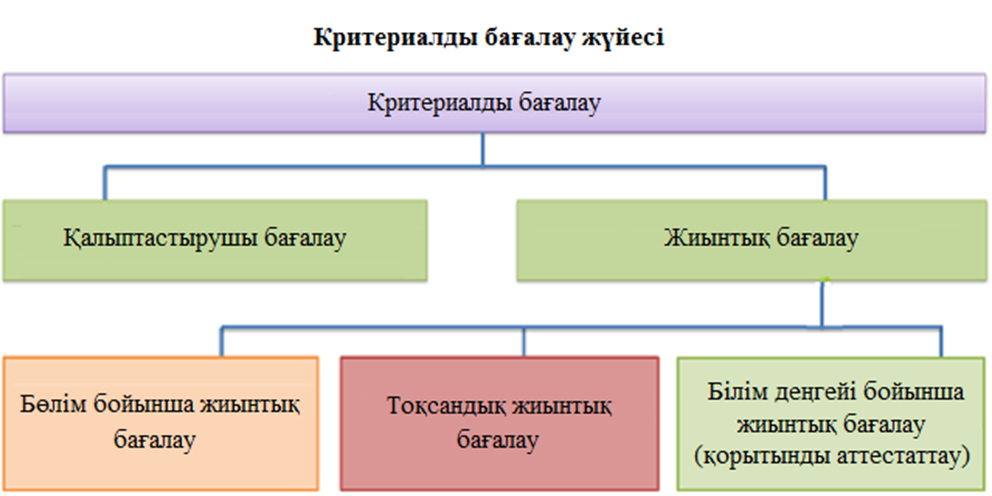 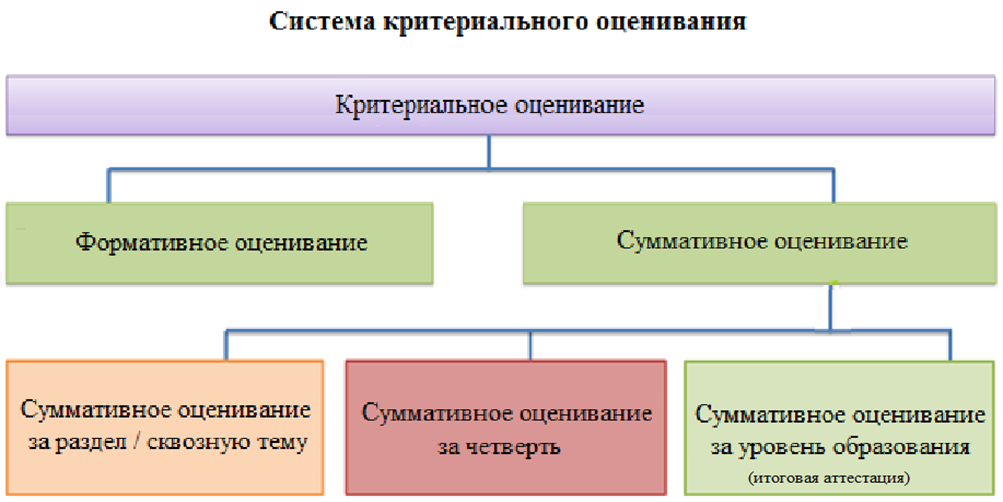 Емтихан жұмысына балл қою және баға беру процесі
Процесс выставления баллов и оценки за экзаменационную работу
Емтихан жұмысына балл қою және баға беру процесі
Процесс выставления баллов и оценки за экзаменационную работу
Емтихан жұмысына балл қою және баға беру процесі
Процесс выставления баллов и оценки за экзаменационную работу
Емтиханды өткізу процесін басқару
Емтихандар «Орта, техникалық және кәсіптік, орта білімнен кейінгі білім беру ұйымдары үшін білім алушылардың үлгеріміне ағымдағы бақылауды, оларды аралық және қорытынды аттестаттауды өткізудің үлгілік қағидаларын бекіту туралы» Қазақстан Республикасы Білім және ғылым министрінің 2008 жылғы 18 наурыздағы №125 Бұйрығымен бекітілген Бастауыш, негізгі орта, жалпы орта білімнің білім беретін оқу бағдарламаларын іске асыратын білім беру ұйымдарындағы білім алушылардың үлгеріміне ағымдық бақылаудың, оларды аралық және қорытынды аттестаттауды  ұйымдастыру және өткізу жөніндегі нұсқаулыққа, сондай-ақ Қорытынды аттестацияны ұйымдастыру және өткізу туралы нұсқаулыққа сәйкес жүзеге асырылады.
Управление процессом проведения экзамена.                  Экзамен проводятся согласно Типовым правилам проведения текущего контроля успеваемости, промежуточной и итоговой аттестации обучающихся в организациях образования, реализующих общеобразовательные учебные программы начального, основного среднего, общего среднего образования, утвержденных приказом Министра образования и науки Республики Казахстан «Об утверждении Типовых правил проведения текущего контроля успеваемости, промежуточной и итоговой аттестации обучающихся для организаций среднего, технического и профессионального, послесреднего образования» от 18 марта 2008 года № 125, а также в соответствии с Инструкцией по организации и проведению итоговой аттестации
Назарларыңызға     рахмет!